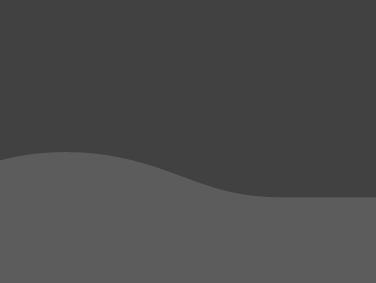 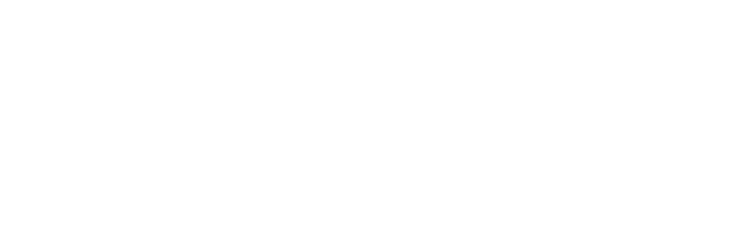 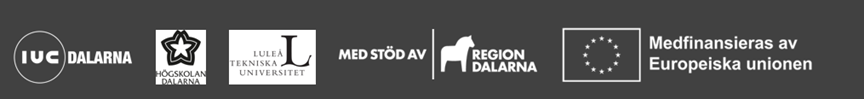 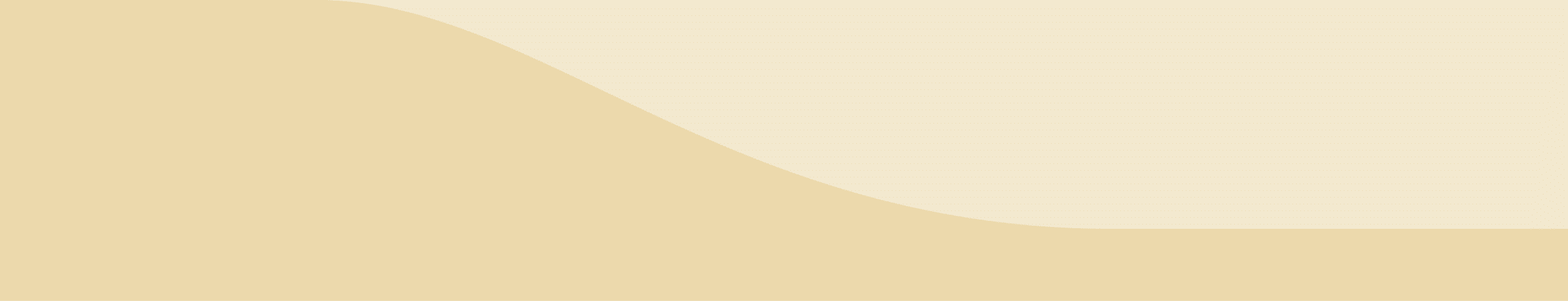 Cirkulärt byggande – kommunala och regionala initiativ i testbäddar
Agenda

Projektet Effektivare testmiljöer i Bygg- och fastighetsbranschen och pågående testbäddar
       Annica Granberg, ByggDialog Dalarna					

Testbädd Multiarenan Hillängen
      Malin Boldrup, LudvikaHem				

Samverkan akademin 
       Jonn Are Myhren, Högskolan Dalarna
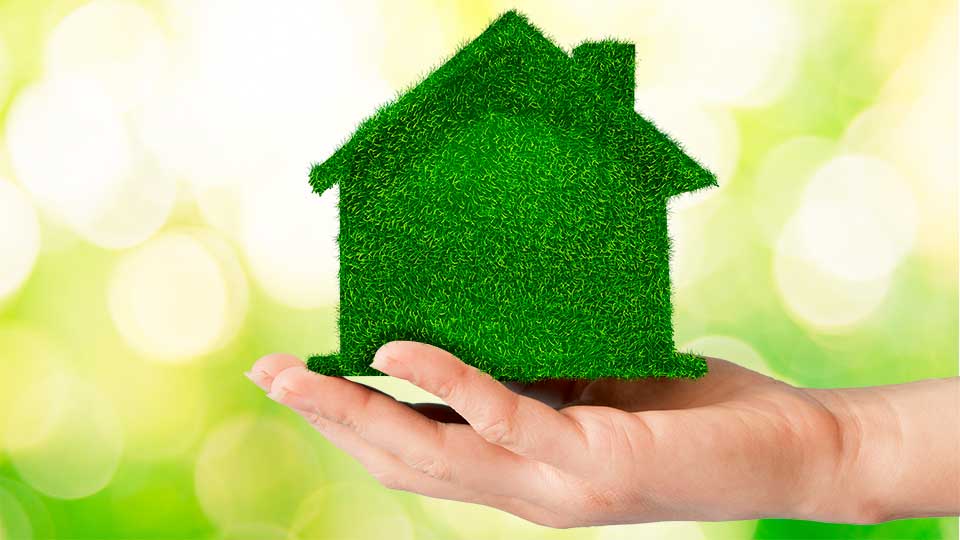 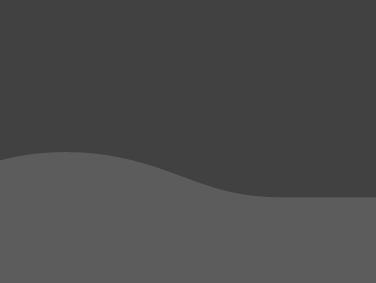 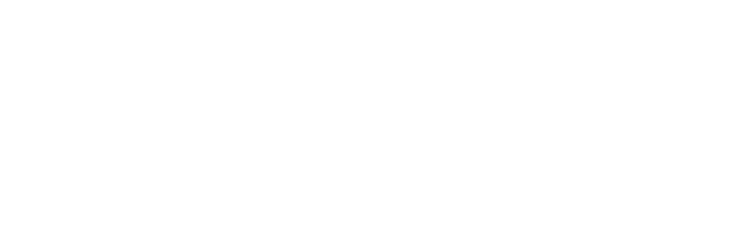 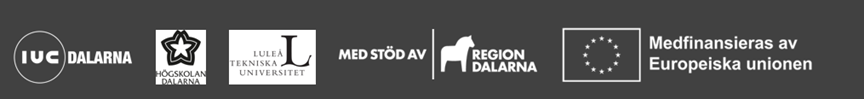 Vilka är vi?
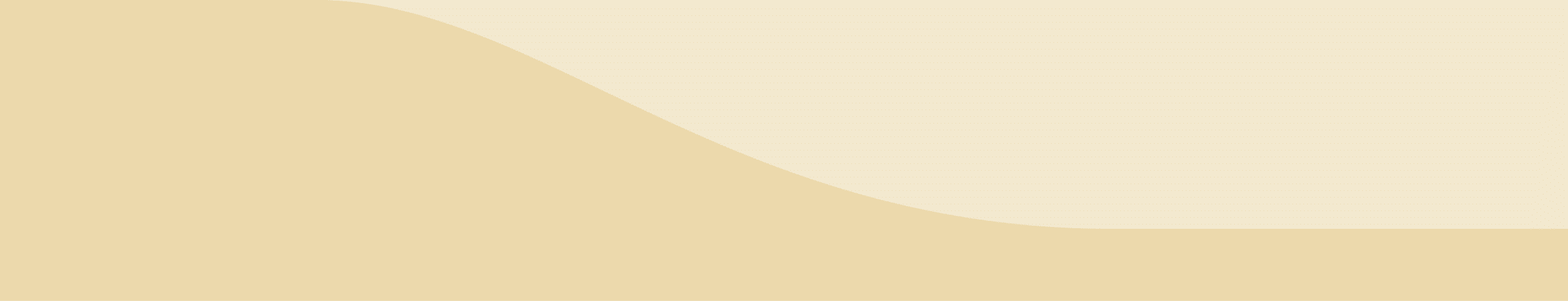 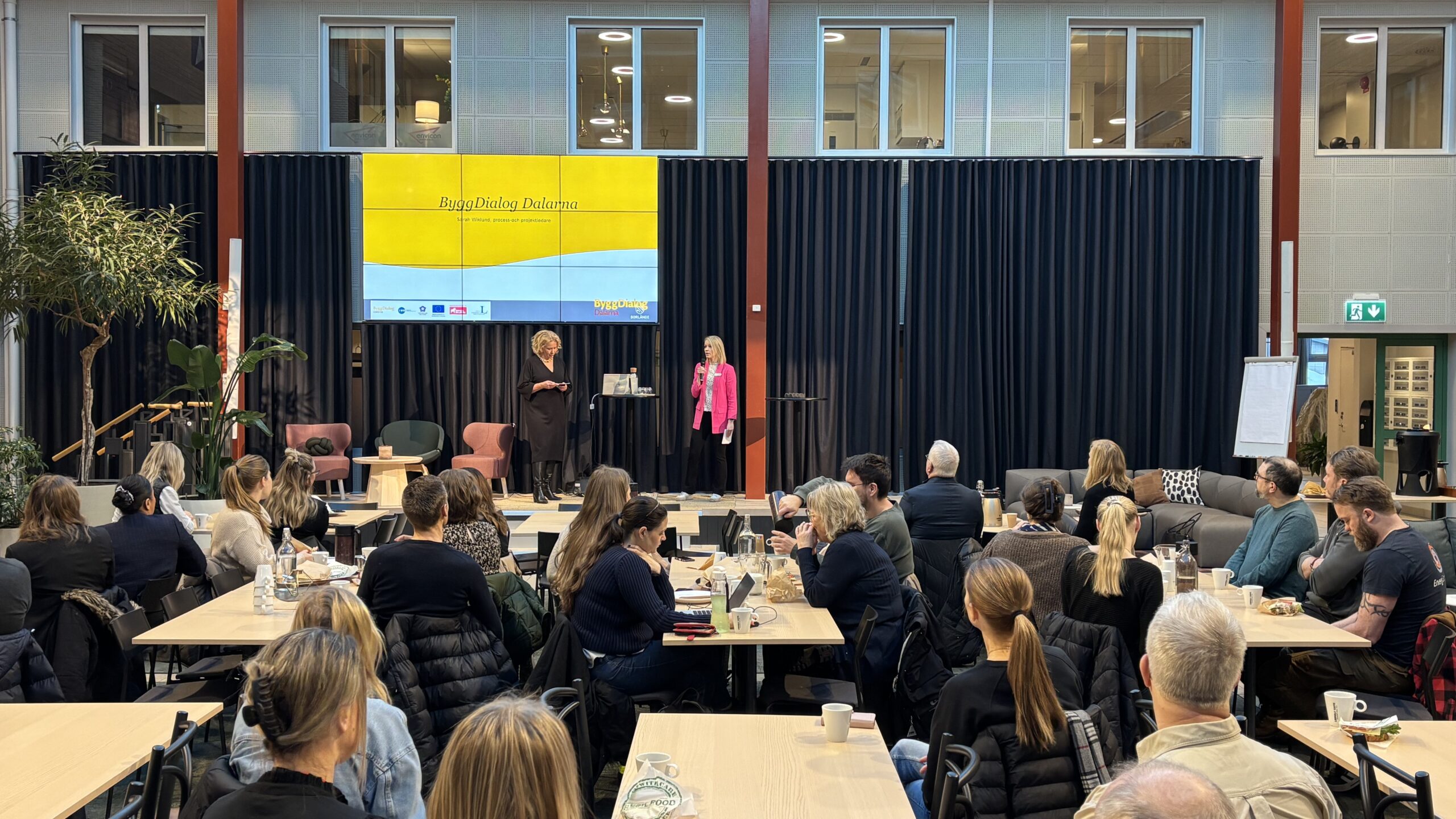 Ex på Temagrupper
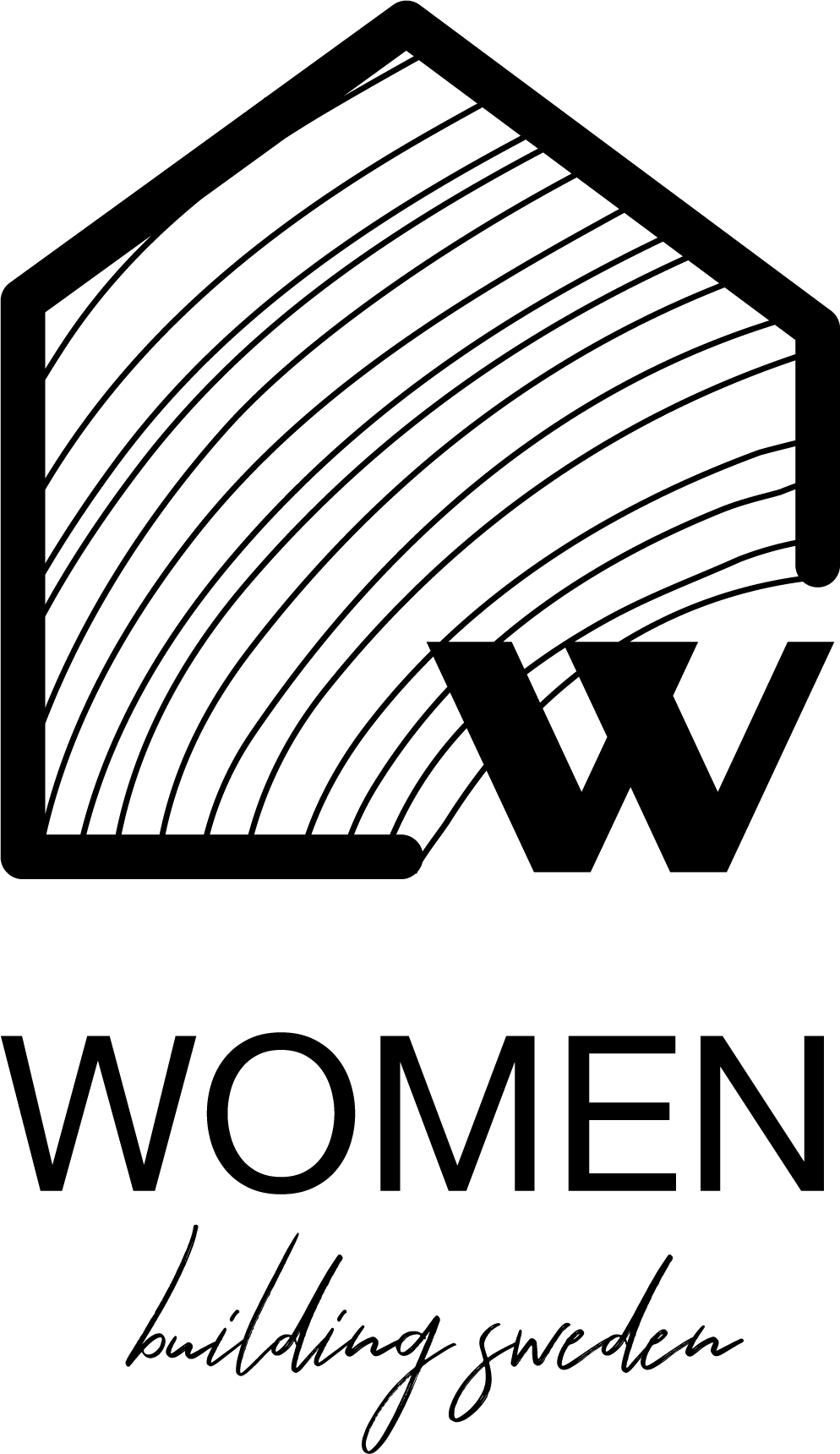 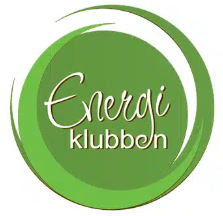 Vårt uppdrag

Stärka och utveckla bygg- och fastighetsbranschen i Dalarna för att bidra till ett hållbart samhällsbyggande
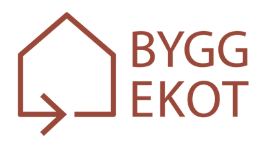 Tre grundpelare i verksamheten

Bidra till ökad samverkan genom att skapa mötesarenor och erfarenhetsutbyten mellan branschens olika aktörer

Bidra till branschens interna och framtida kompetensförsörjning

Skapa förutsättningar för utveckling och innovationer
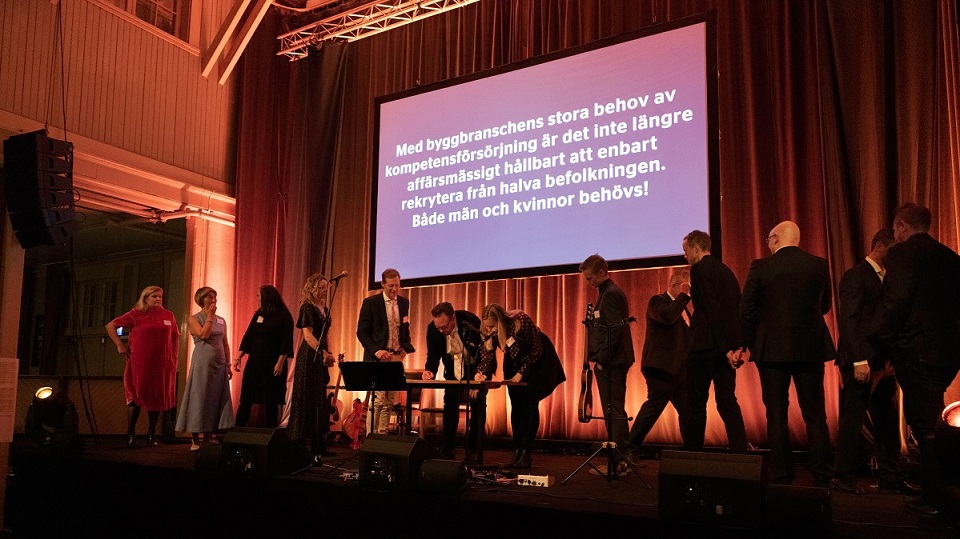 Medlemmar

ca 100 medlemmar, hela byggkedjan
Beställare
Konsulter
Entreprenörer
Leverantörer
Kommuner
[Speaker Notes: BDD började som ett nätverk för ca 20 år sedan och är sedan ca 10 år tillbaka en idell förening och medlemsorganisation för bygg- och fastighetssektorn i Dalarna. 
Vårt uppdrag är…]
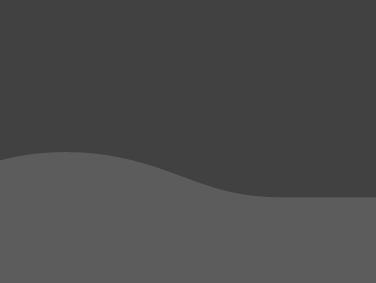 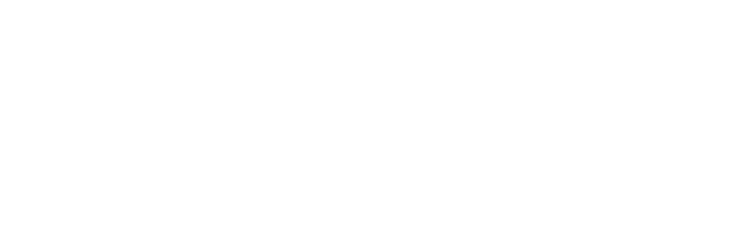 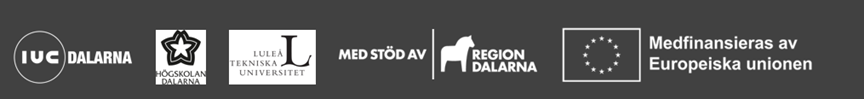 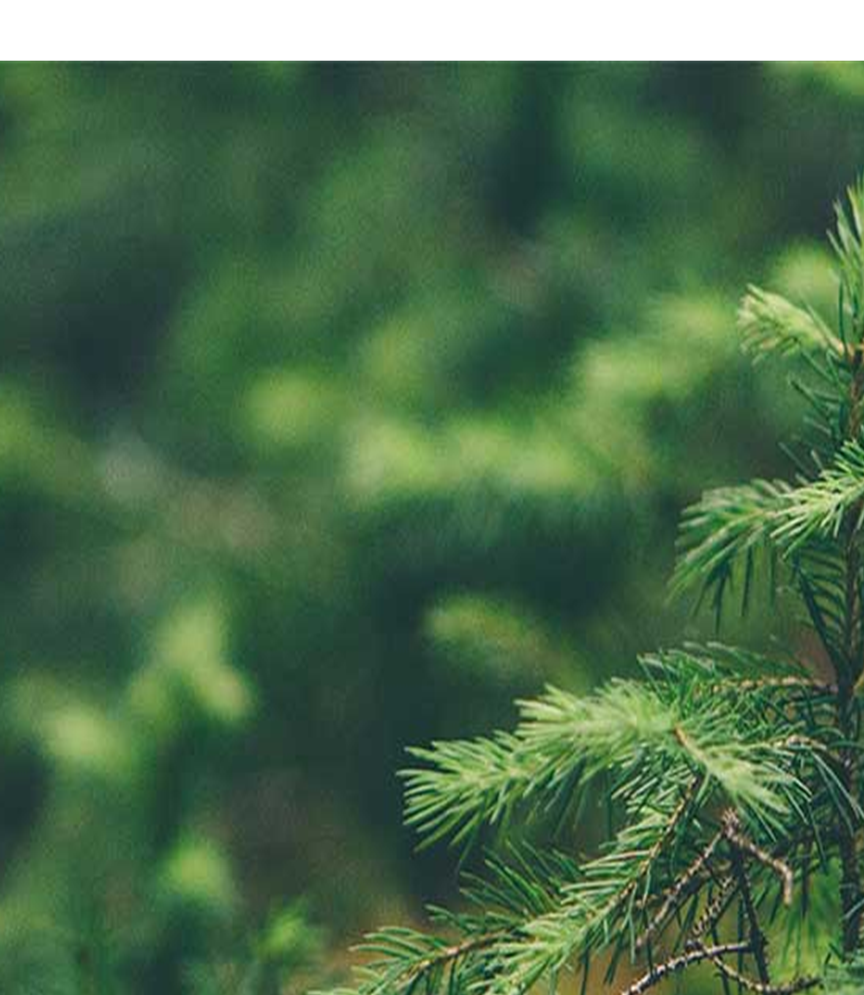 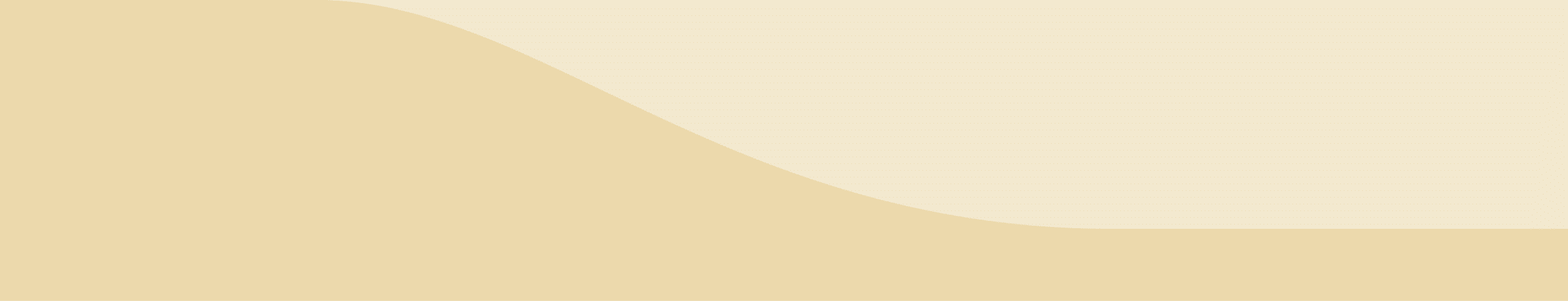 Bakgrund - Effektivare testmiljöer i bygg- och fastighetssektorn
Bygg- och fastighetssektorn har en stor negativ klimat- och miljöpåverkan

Stora förbättringar och innovationer görs ständigt, branschen är i en stor omställningsfas. 

Många spännande innovativa idéer finns men utmaningen är att fånga upp dessa idéer, omsätta dem till verklighet och få innovationer att implementeras och skalas upp i större skala och därmed bidra till utveckling av branschen.
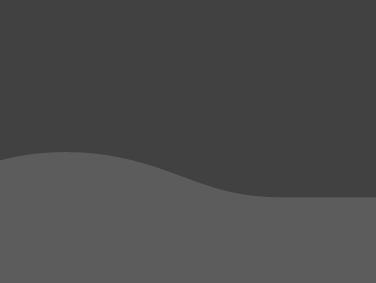 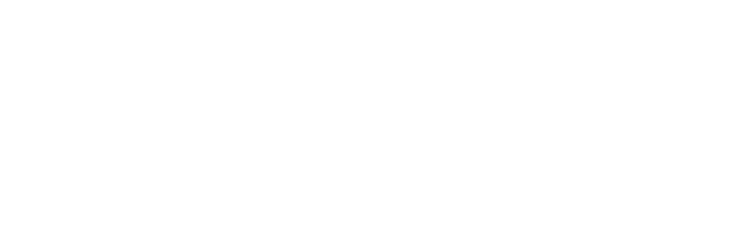 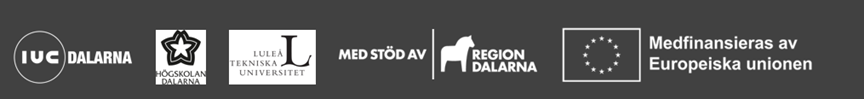 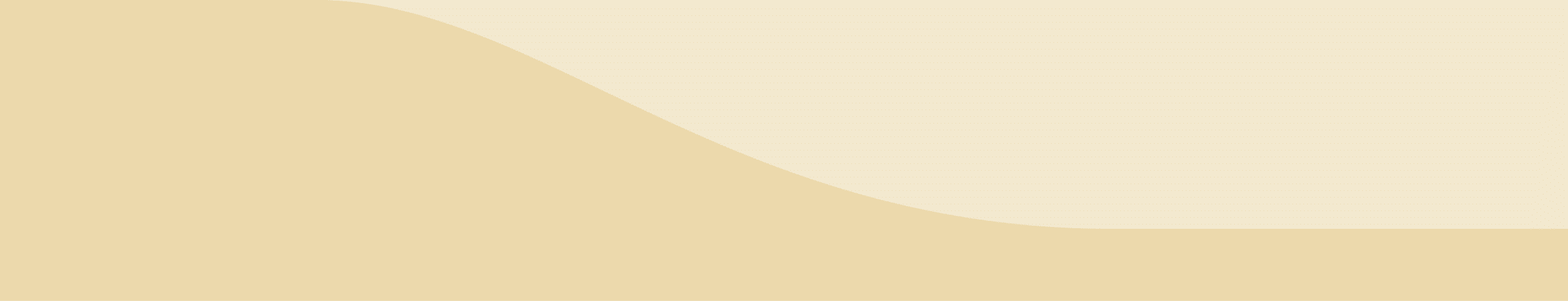 Effektivare testmiljöer i bygg- och fastighetssektorn
3 årigt projekt (slut dec 2026), tillsammans med Högskolan Dalarna, IUC Dalarna samt Luleå Tekniska Universitet.

Projektet syftar till att: 
Utveckla en metod för hur vi identifierar, genomför samt implementerar innovativa idéer i bygg- och fastighetssektorn

Tillämpa och utveckla metoden i 9 av branschen aktuella testbäddar
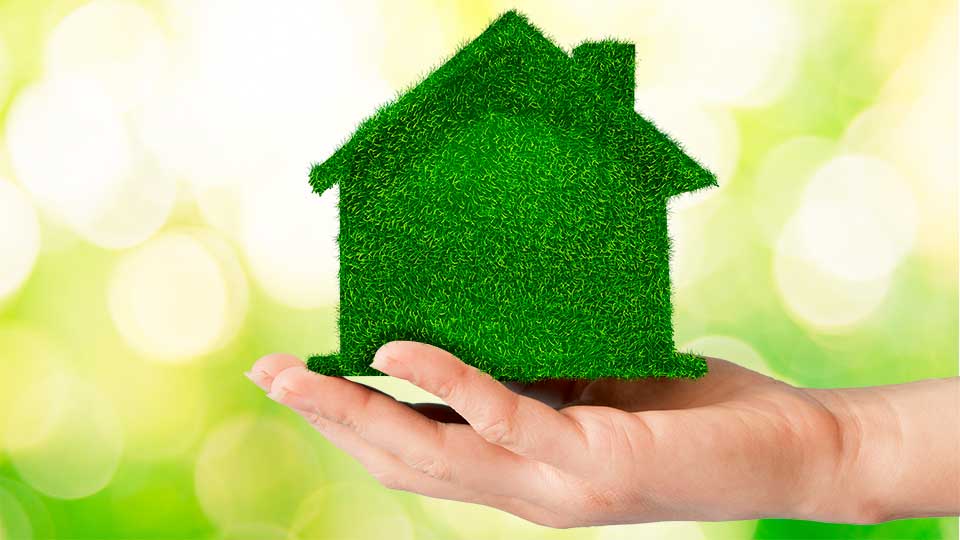 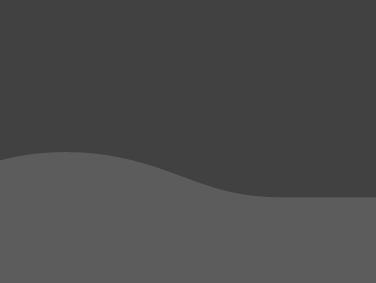 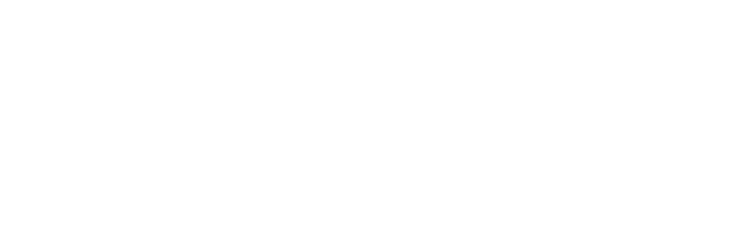 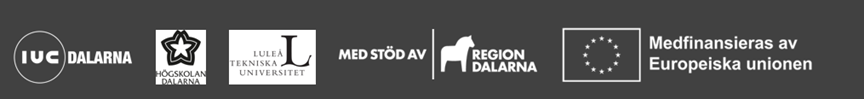 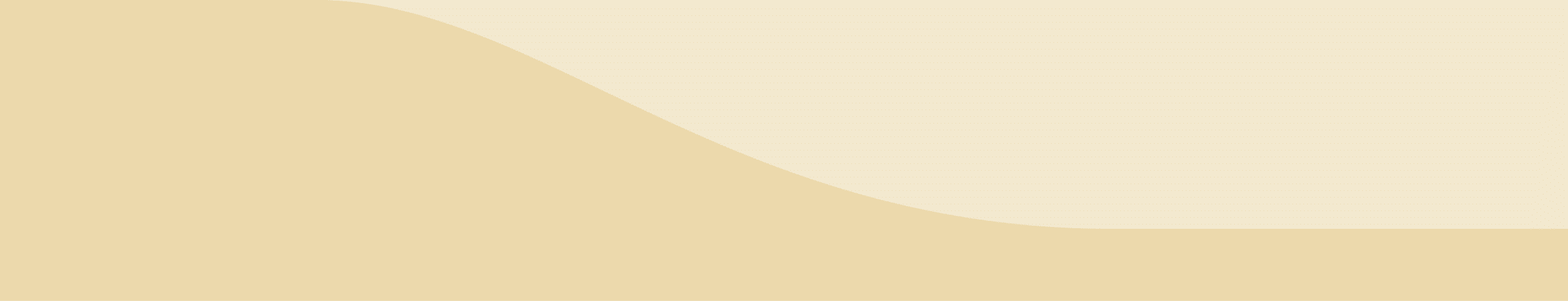 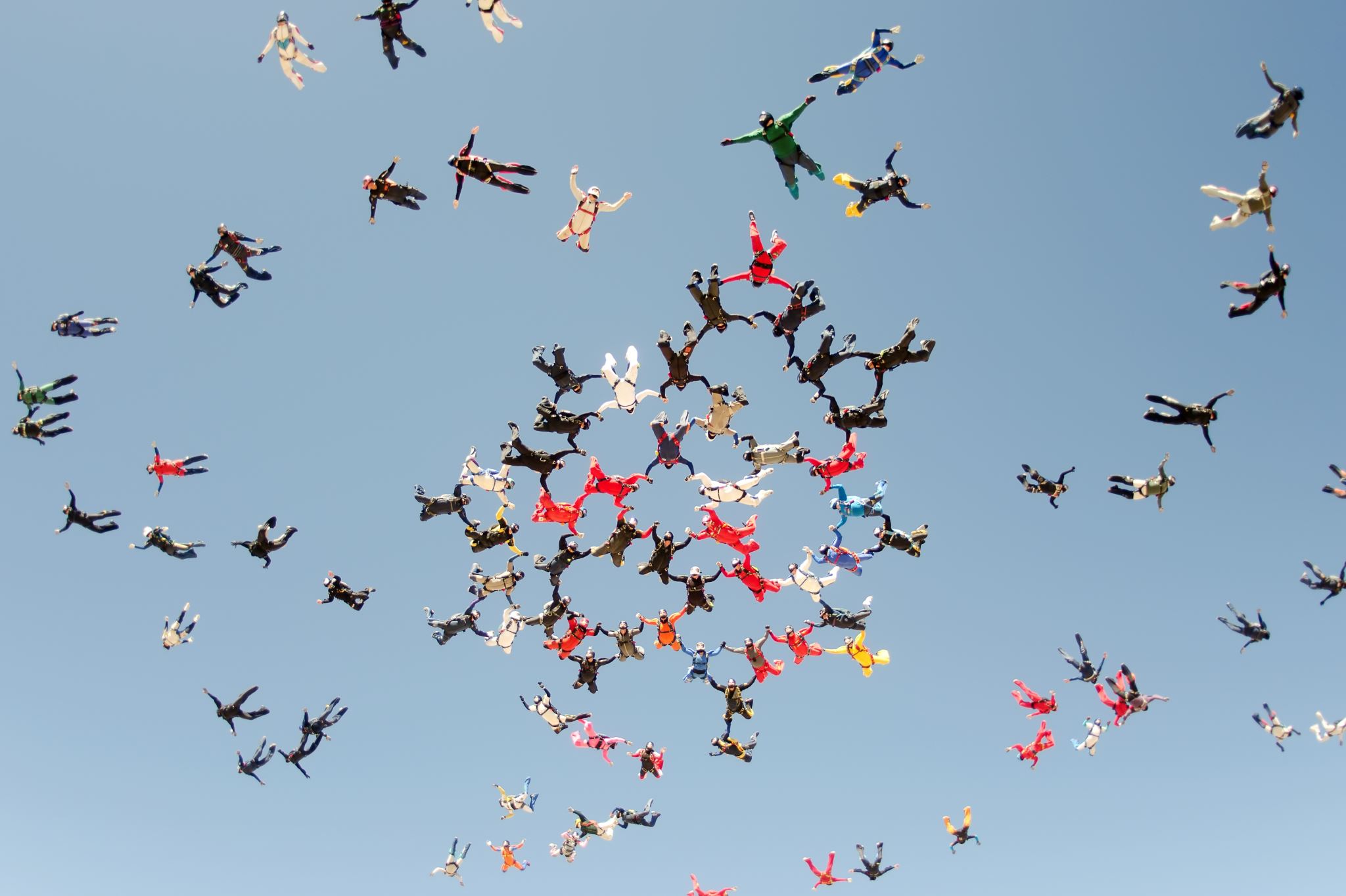 Testbäddar – Hur fungerar det?
Företag går samman och testar/utvecklar något som är nytt för dom och som kan bidra till utveckling i branschen

ByggDialog Dalarna deltar i processen som neutral aktör med fokus på: 
Följa arbetet
Lärande kommunikation till resten av branschen
Bredda perspektivet 

Nära samverkan med Högskolan Dalarna under testbädden
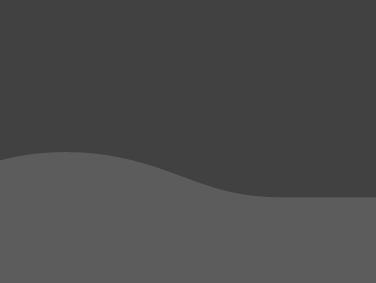 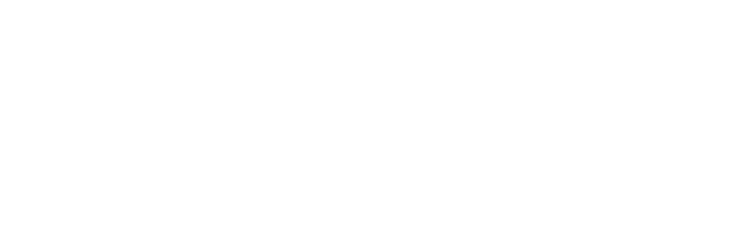 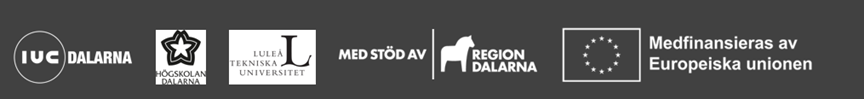 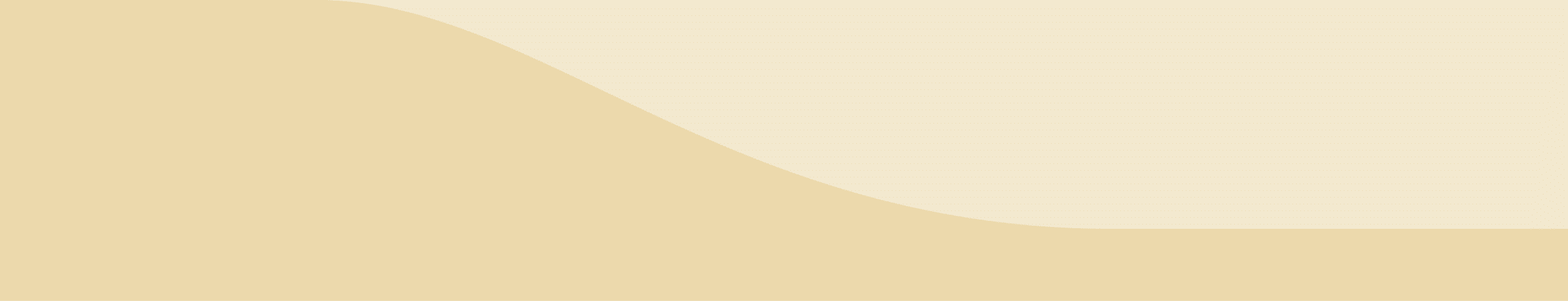 Skogstäppan – Testar hållbara och ekonomiska incitament i upphandlingen
(Borlänge kommunfastigheter, Skanska, Mondo, Energismeden)
Regional Återbruksplattform – Kan vi få igång ett regionalt cirkulärt flöde av material i Dalarna? 
(ByggDialog Dalarna, Byggekot, referensgrupp med aktörer från hela branschen)
Pågående testbäddar
Varsam renovering – Hur kan vi renovera varsamt genom att återanvända och återbruka och vad tycker hyresgästerna? 
(Kopparstaden, Mondo, NCC)
Platsutveckling Toppen – Hur kan vi utveckla en modell för hållbar platsutveckling för platser med stort allmänintresse och stor utvecklingspotential?
(Lugnet i Falun)
Multiarenan Hillängen – Hur gör vi kloka hållbara val? 
(Ludvika kommunfastigheter, Byggpartner, Sweco, Intec, TL konstruktion)
Testbädd ”Kloka val”
Multiarena Hillängen
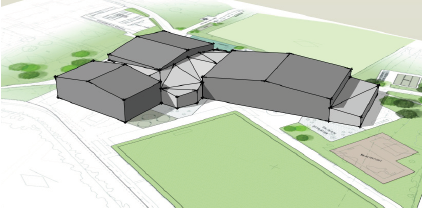 Malin Boldrup
2025.04.16
[Speaker Notes: Byggprojekt
2 sporthallar 
1 ishall
Mötesplats 
Fritidsgård
Mottagningskök
Konferensrum 
Gym 

Partnering med Byggpartner Sweco, TLKonstruktion, Briab

Fas 1 – Rums och fuktionsprogram – Systemhandling
Fas 2 – till våren Budget upp till KF

Trä-stomme]
Bakgrund till testbädden
Projektering multiarena i Ludvika - samverkansprojekt

HUR gör vi hållbara och genomtänka kloka val? Finns det sätt att göra det enklare och effektivare? 

Saknas kunskap, verktyg, arbetssätt?

Underliggande incitament och strukturer ex ekonomi
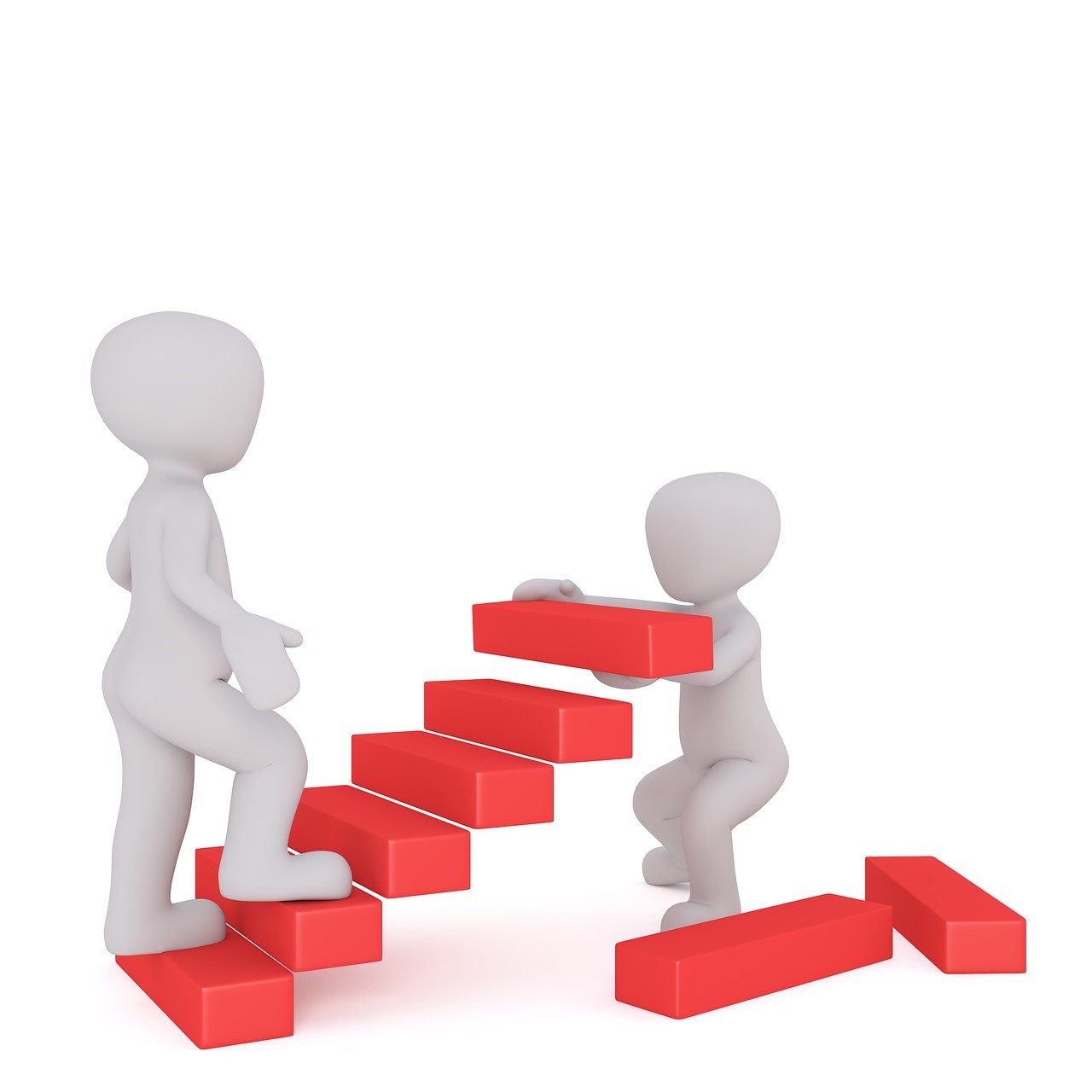 Multiarenan.mov
[Speaker Notes: Byggpartner, Sweco, Lt konstruktion, Intec.]
Syftet med testbädden
Följa HUR alla projektparter gör kontinuerliga val kopplade till flexibel användning, demonterbarhet och klimatavtryck och vad som styr dessa val samt vad de baseras på

Sammanställa lärdomar, erfarenheter och resultat inför kommande projekt hos LKF/LH men också för andra beställare/aktörer i byggbranschen
Testbädden i praktiken
Regelbundna intervjuer med involverade parter

Intervjuerna sammanställs och analyseras i återkommande rapporter

Observera och delta regelbundet på möten 

Ta del av relevanta mötesanteckningar, protokoll samt relevanta bygg- och projekteringshandlingar
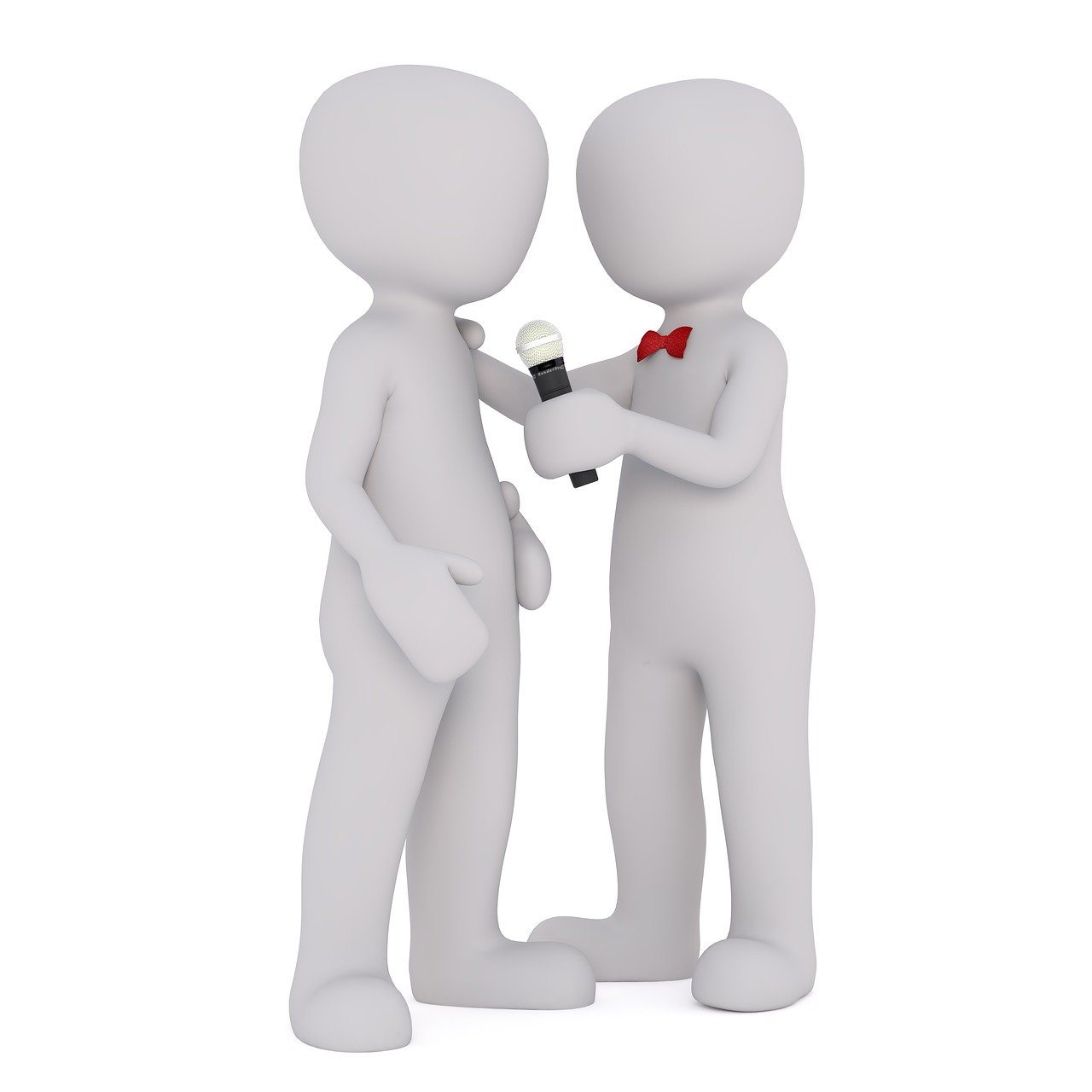 [Speaker Notes: Byggpartner, Sweco, Lt konstruktion, Intec.]
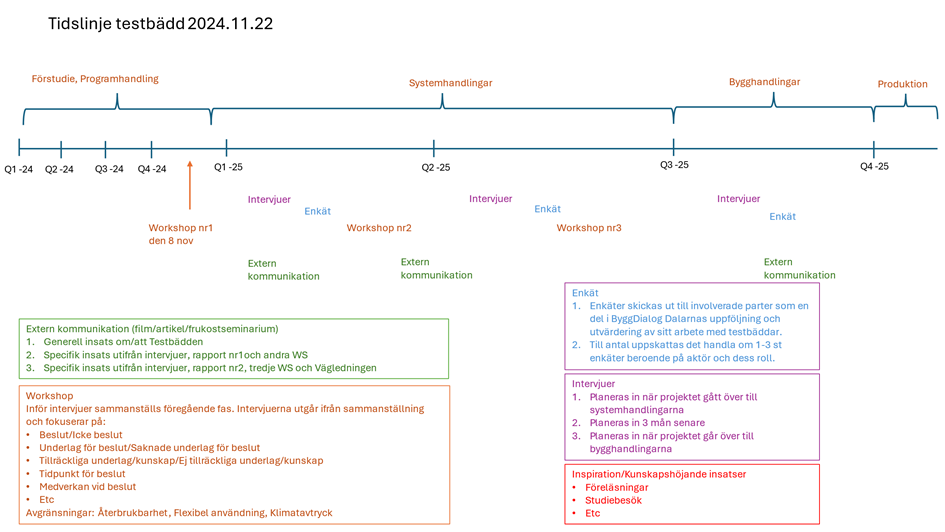 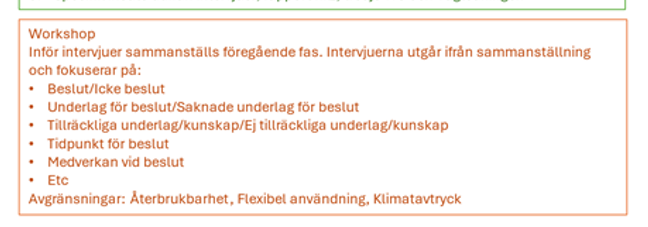 [Speaker Notes: Workshops 
Bra engagemang]
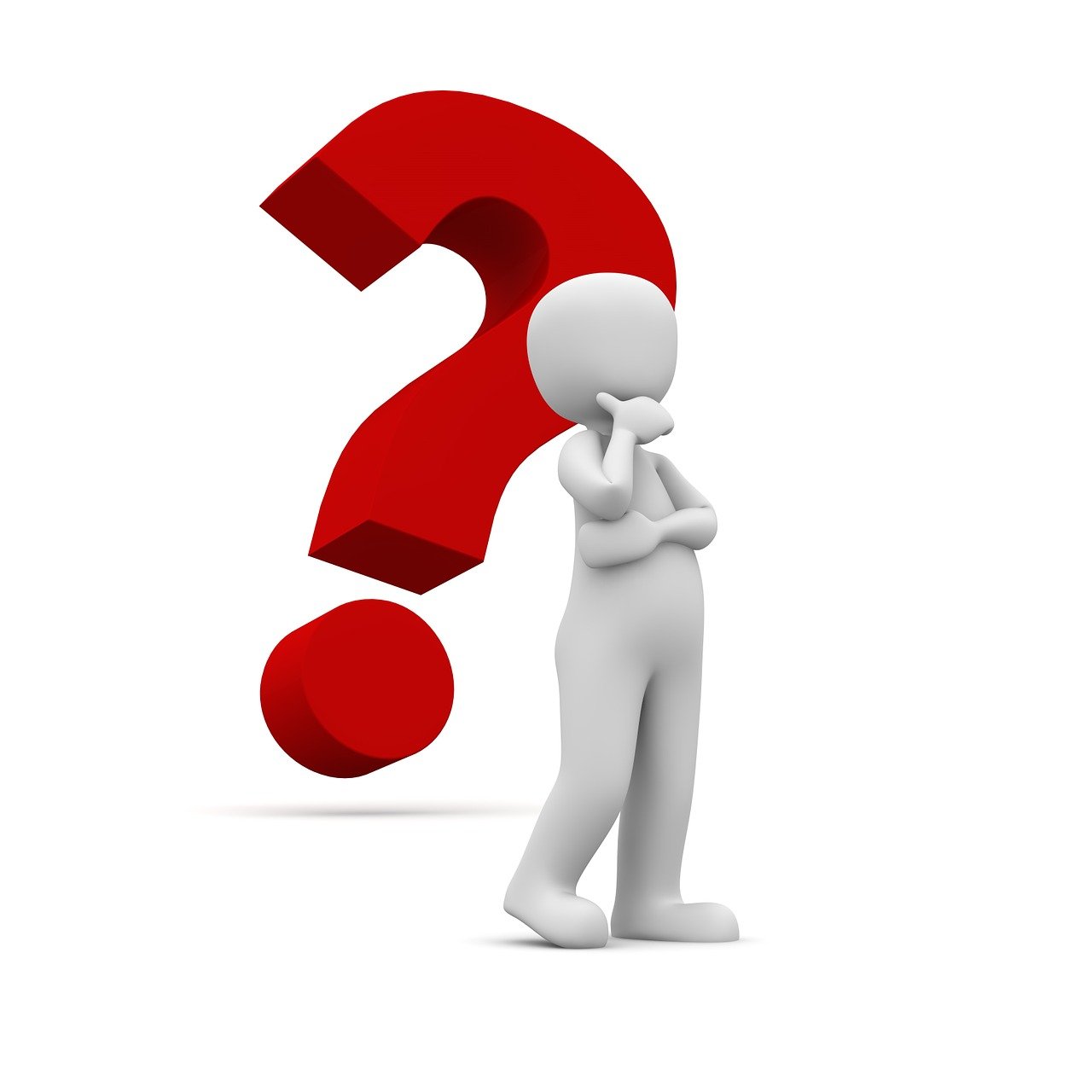 Frågeställningar
Arbetar man metodiskt och systematiskt med områdena flexibel användning, demonterbarhet och klimatavtryck i projektet och i så fall hur?

Görs val kring flexibel användning, demonterbarhet och klimatavtryck? När görs valen och vad baseras de i så fall på?
Resultat från pågående testbädd
Vi jämför val i en matris som viktar olika värden
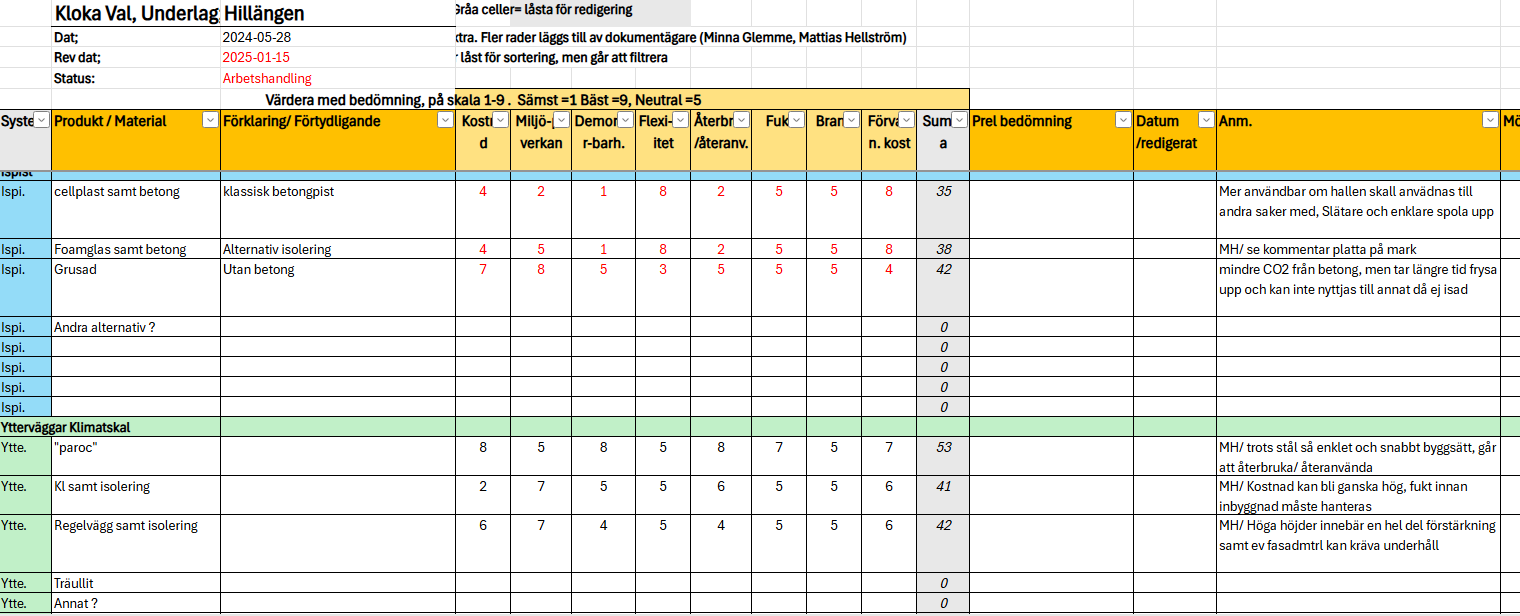 [Speaker Notes: Betong under ispist, synliggöra demontering i BIM, mottagningskök

Kopplat till flexibel användning, demonterbarhet och klimatavtryck]
Erfarenheter & insikter just nu
Vi gör mycket men lite syns – uppföljning

Nya arbetssätt tar tid– kan tid/kostnader             användas effektivare?

Synliggör besluten bättre

Någon bör hålla taktpinnen
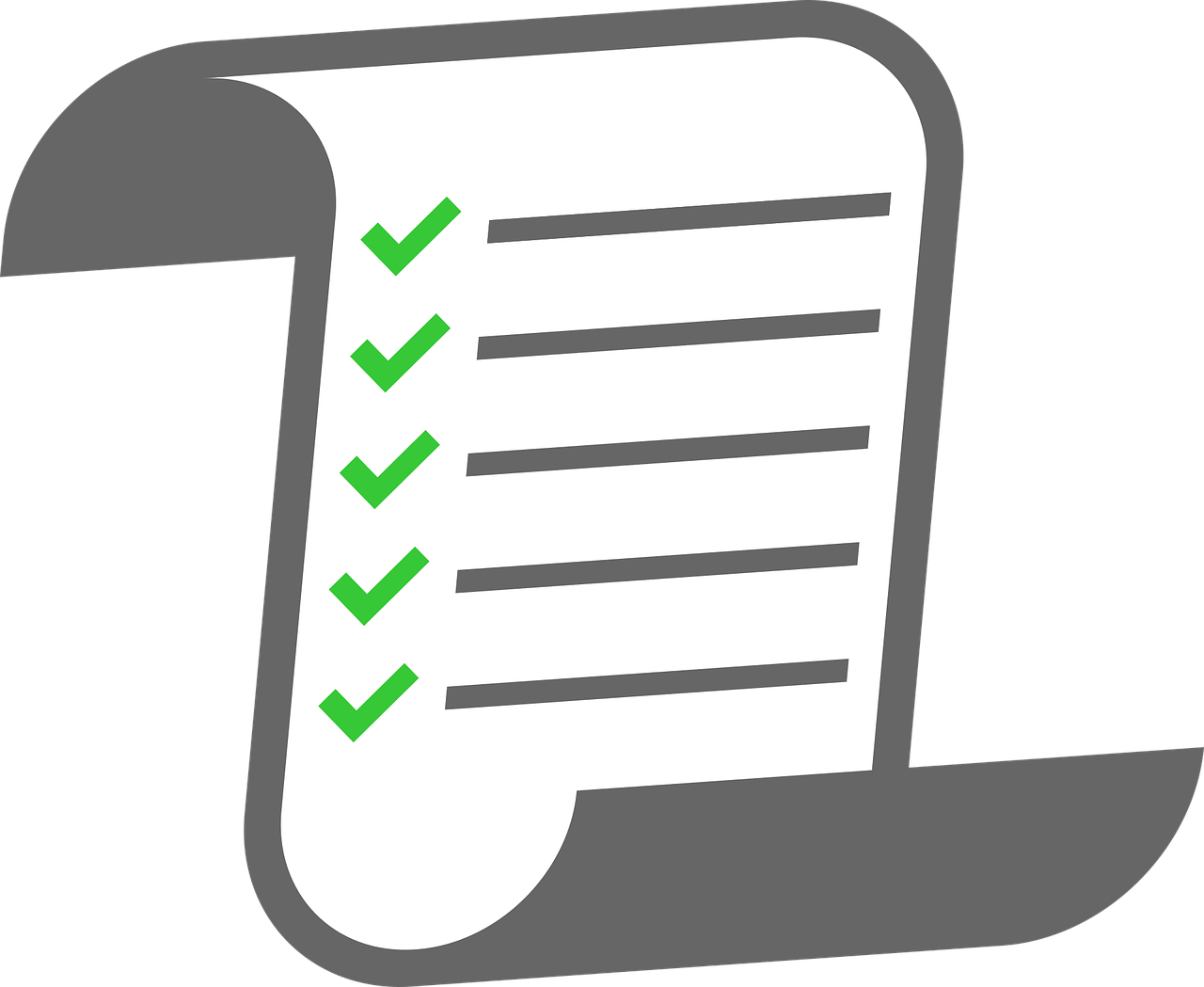 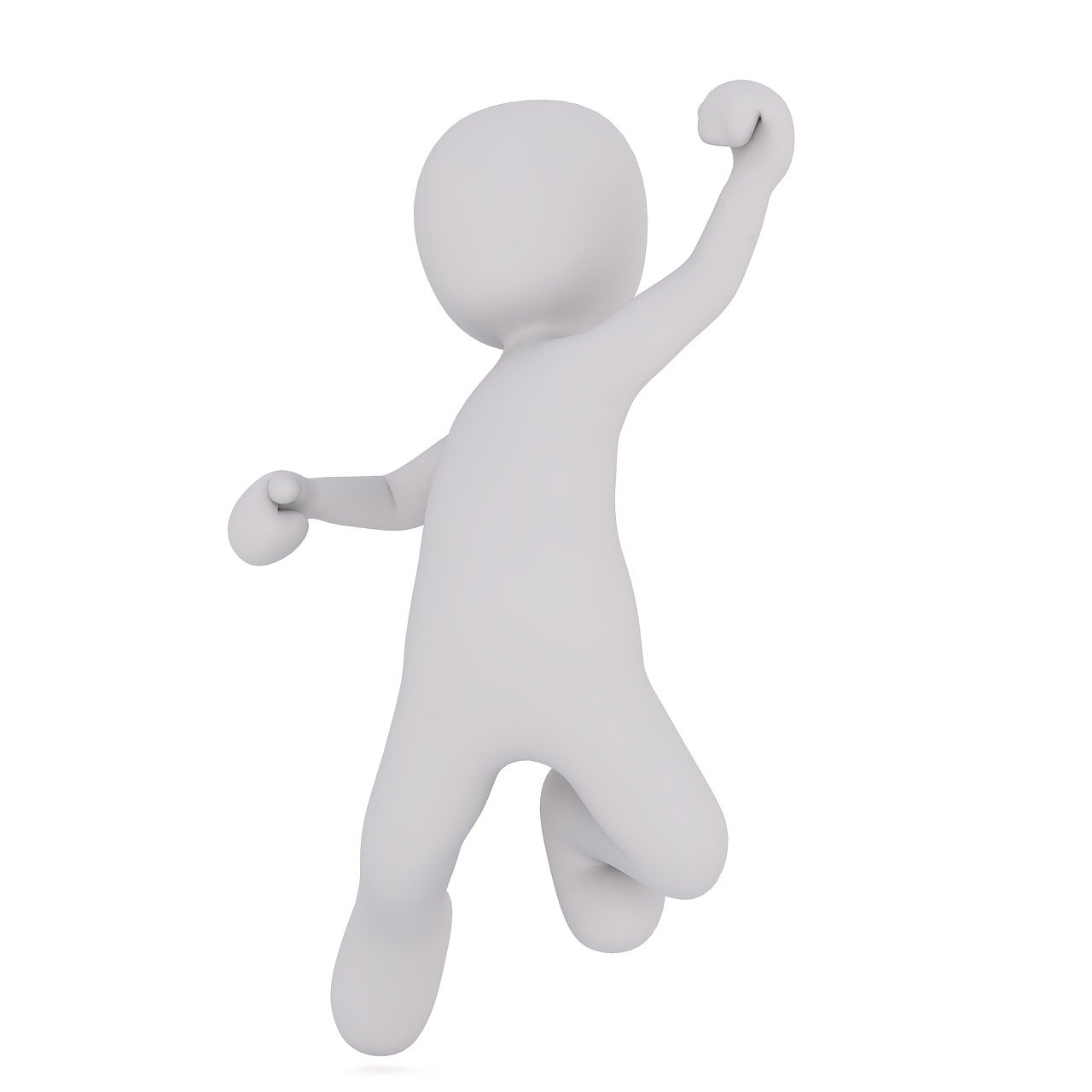 Slutprodukt
Resultera i en vägledning inkl.checklista 

För beställare men även andra aktörer som projektörer och entreprenörer  

Underlätta för beställare och andra involverade aktörer att enklare och bättre göra kloka hållbara val 

Ev. koppla an mot dokument som ex Vägledning för hållbart byggande av SKR, Vägledning klimatkrav vid upphandling av byggprojekt av bl.a. Sveriges Allmännytta
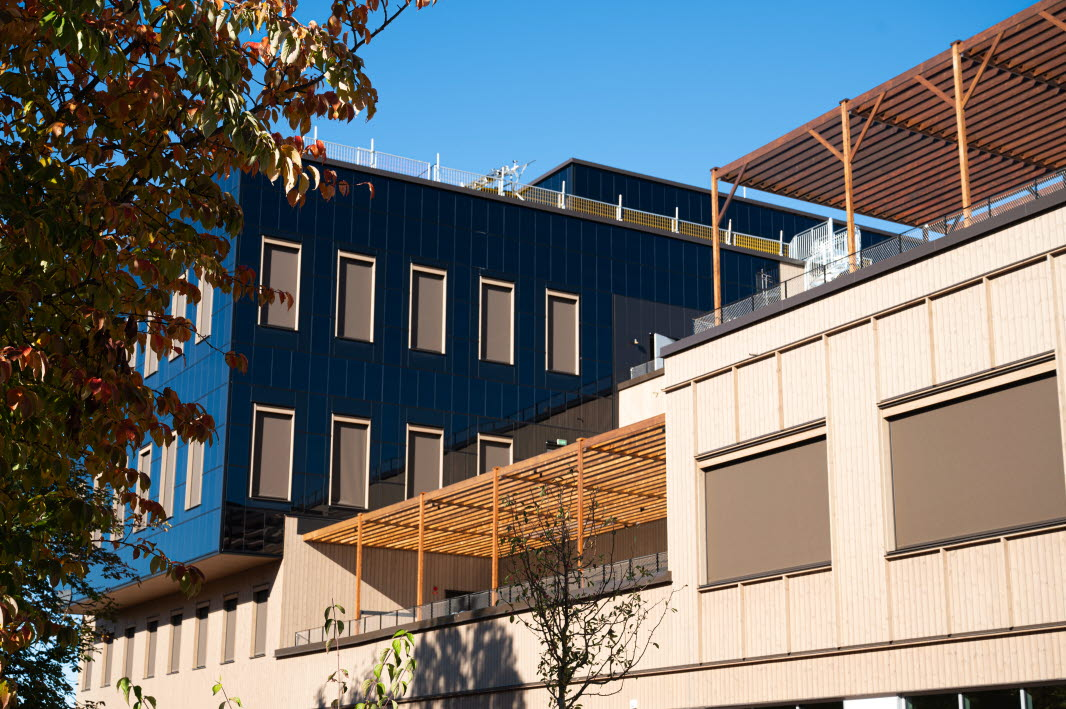 Campus Borlänge
Med återbruk i fokus har Sveriges modernaste campus sparat in 1930 ton CO₂e genom att behålla den befintliga stommen.
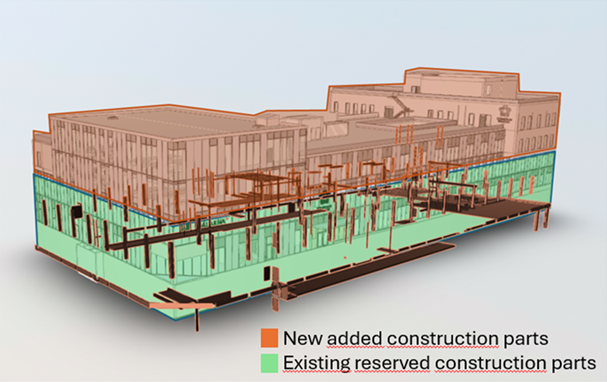 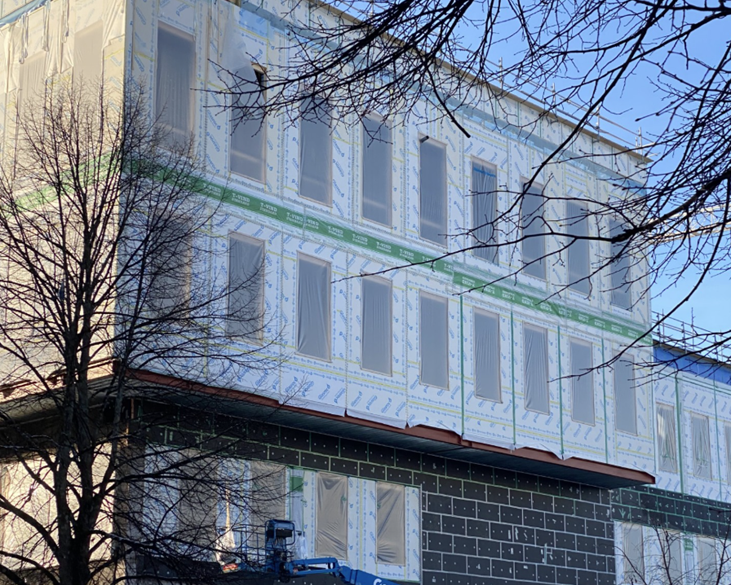 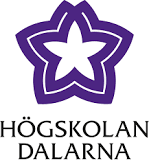 Högskolan Dalarnas bidrag
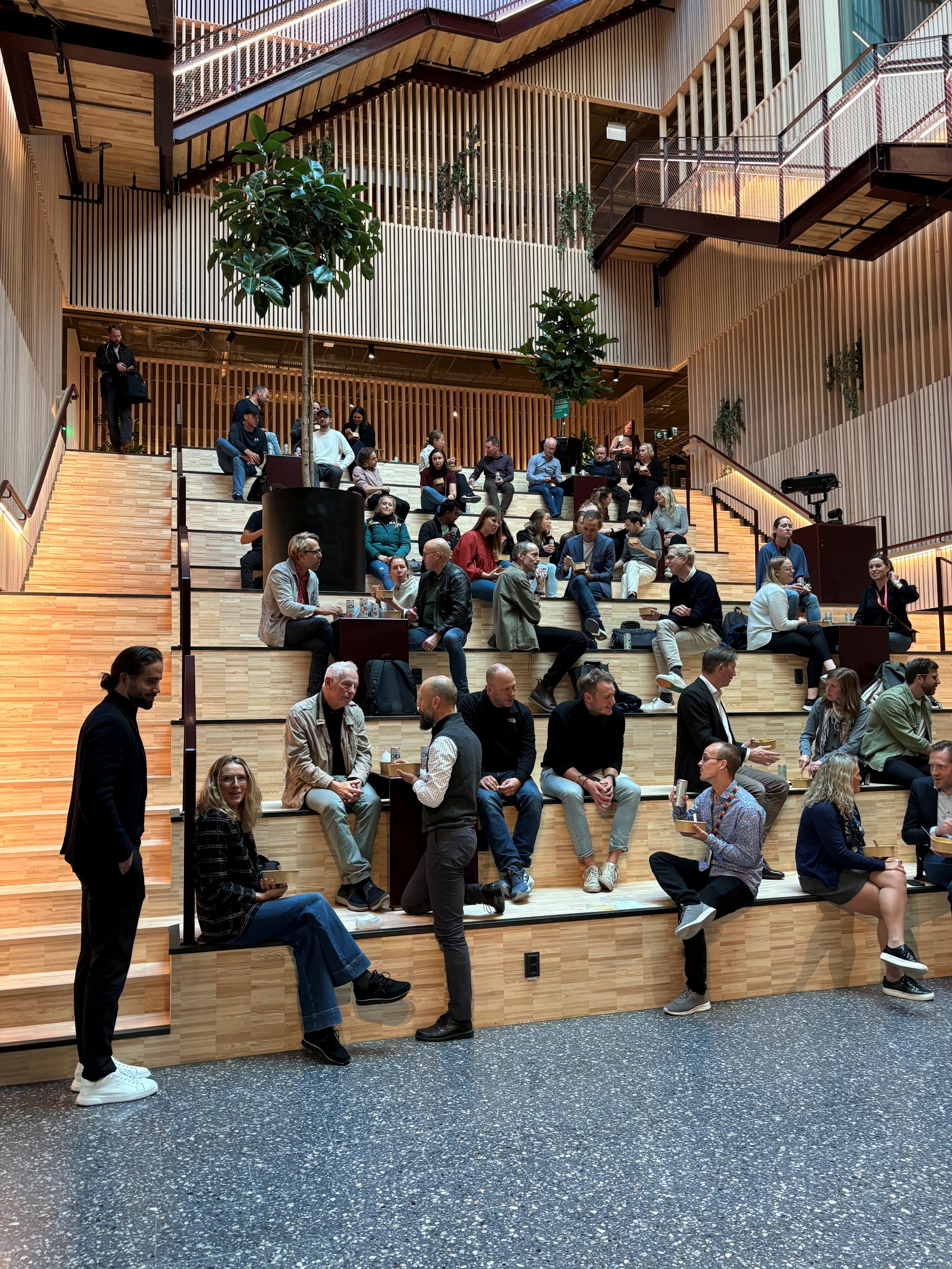 Vetenskapling metod
Omvärldsbevakning
Kompetens- och kunskapsstöd
Studentarbeten
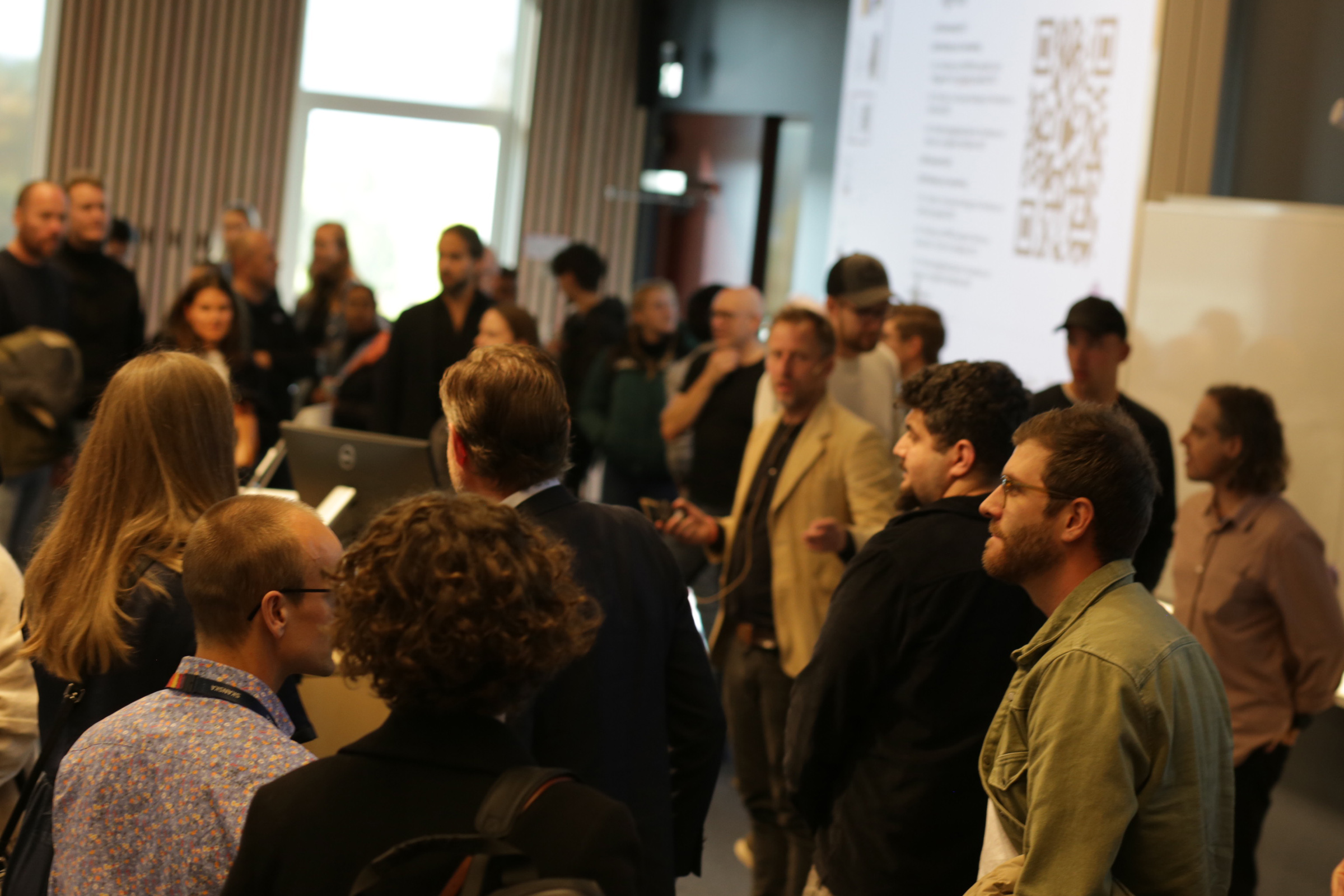 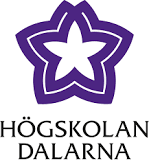 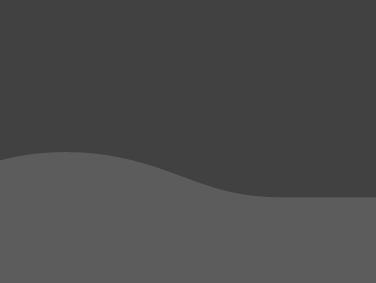 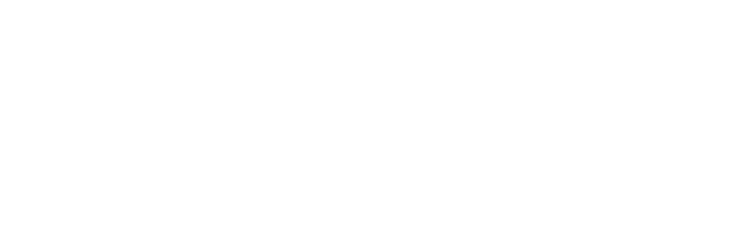 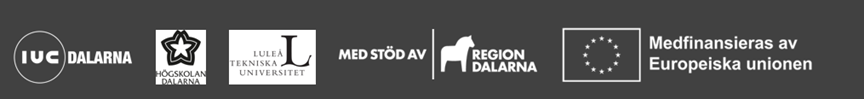 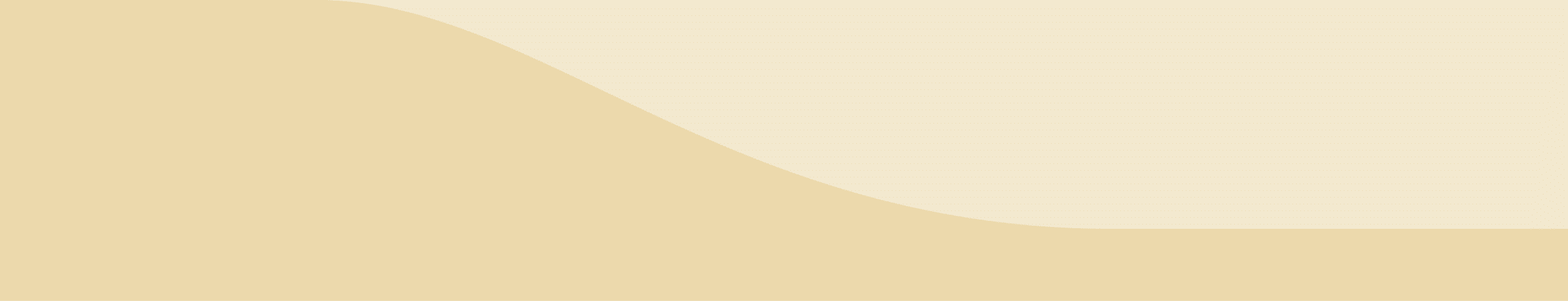 Frågor?

Kontaktuppgifter:

Annica Granberg, ByggDialog Dalarna
annica@byggdialogdalarna.se 

Malin Boldrup, LudvikaHem
Malin.boldrup@ludvikahem.se 

Jonn Are Myhren, Högskolan Dalarna
jam@du.se
Tack för oss!
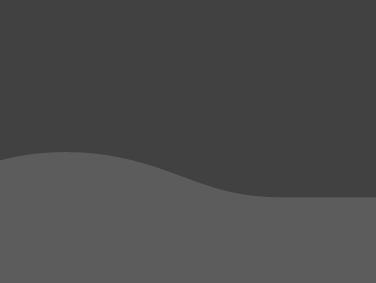 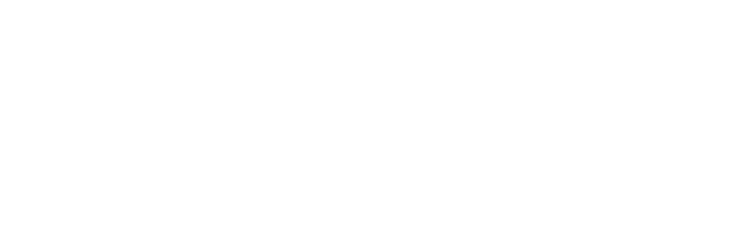 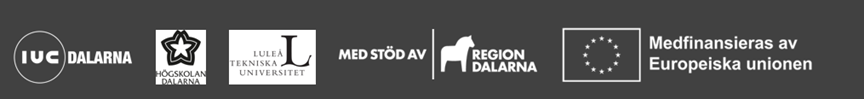 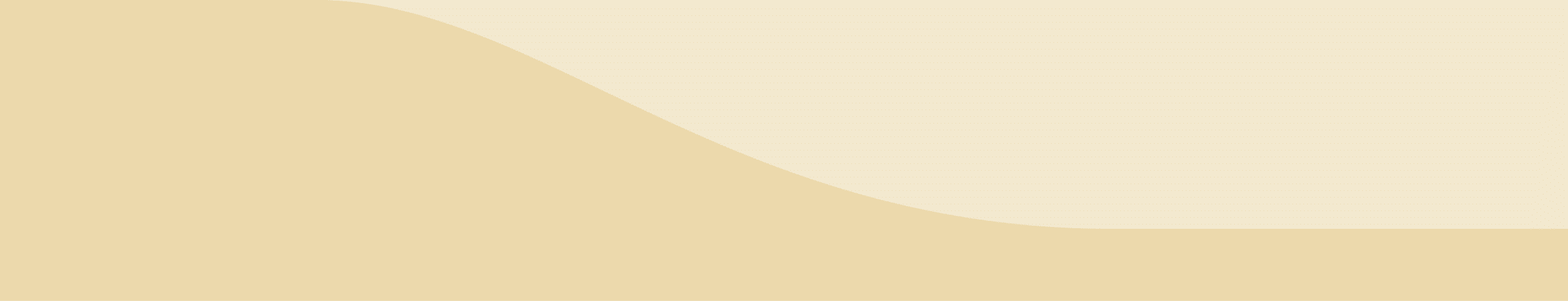 Filmer - Testbäddar
Film- regional återbruksplattform:
https://byggdialogdalarna-my.sharepoint.com/:v:/g/personal/annica_byggdialogdalarna_se/ET8bbOGa4fxNq42e8KMBZv0Bo-q4FTGQWp2vhFFet2eA3w?e=qHF6Xt  

Film – Skogstäppan: 
https://byggdialogdalarna-my.sharepoint.com/:v:/g/personal/annica_byggdialogdalarna_se/ERICFcQYz-RHt9vZqI_IDBEBc-NA8cH3XftIT_nqytfbcQ?e=8CZGoc 


Film Multiarenan: 
https://byggdialogdalarna-my.sharepoint.com/:v:/g/personal/annica_byggdialogdalarna_se/EVUIJWB7KHpLvg5gJNAHFwgBUwgp95UkIIgWElS-GMSkCg?e=xJt5y1
Skogstäppan.mov
Multiarenan.mov